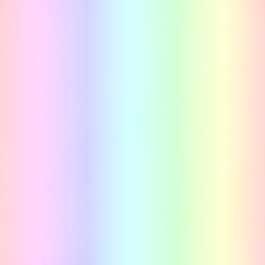 Управление образования Администрации МО ГО «Сыктывкар»Муниципальное учреждение дополнительного образования «Центр психолого-педагогической, медицинской, социальной помощи»
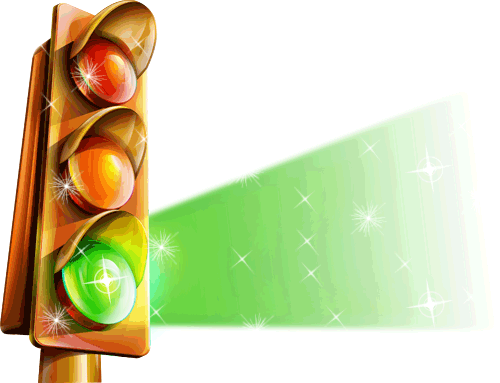 Правила дорожные
             велосипедисту 
   знать положено!!!
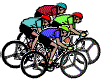 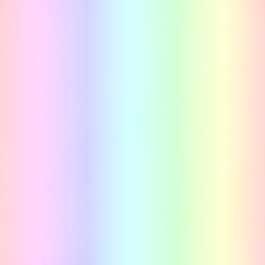 ЧТО ТАКОЕ ВЕЛОСИПЕД?
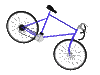 Велосипе́д (стар. фр.  vélocipède, от лат. vēlōx «быстрый» и pēs «нога»). 
   
               Велосипед - транспортное средство, кроме инвалидных колясок, имеющее два колеса или более и приводимое в движение мускульной силой людей, находящихся на нём (пункт 1.2 Правил дорожного движения Российской Федерации).
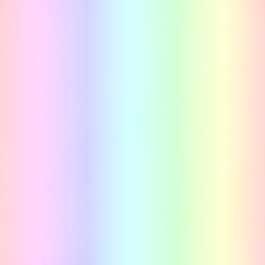 Где можно ездить велосипедисту?
Пункт 24.3 ПДД

		Движение велосипедистов в возрасте от 7 до 14 лет должно осуществляться только по тротуару, пешеходным, велосипедным  и велопешеходным,  дорожкам, а также в пределах  пешеходных зон.
Пункт 24.1 ПДД.

		Движение велосипедистов в возрасте старше 14 лет должно осуществляться по велосипедной, велопешеходной дорожкам или полосе для велосипедистов.
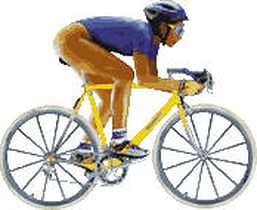 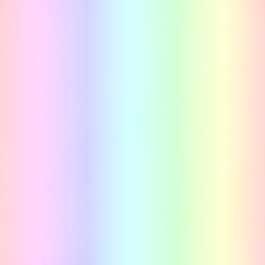 Где еще можно ездить велосипедисту старше 14 лет?
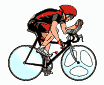 -  по правому краю проезжей части;
-  по обочине;
- по тротуару или пешеходной дорожке в следующих случаях:
- отсутствуют велосипедная и велопешеходная дорожки, полоса для велосипедистов, либо нет возможности двигаться по ним и по правому краю проезжей части или по обочине;
- велосипедист сопровождает велосипедиста в возрасте до 7 лет, либо перевозит ребенка в возрасте до 7 лет на дополнительном сиденье, в велоколяске.
Пункт 24.2 ПДД
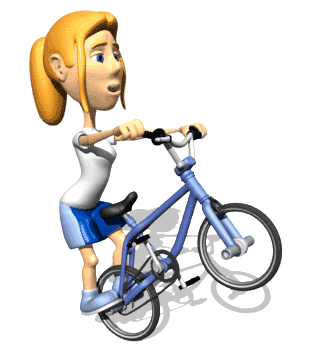 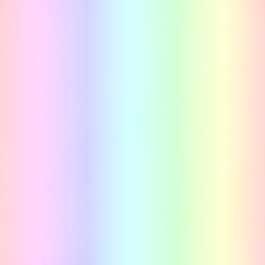 Что бы это значило?
велосипедная дорожка или полоса для   велосипедистов


велопешеходная дорожка с совмещенным движением


дорога с полосой для велосипедистов
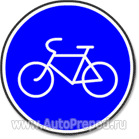 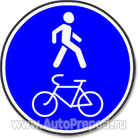 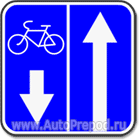 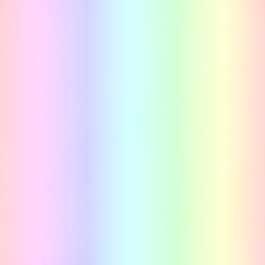 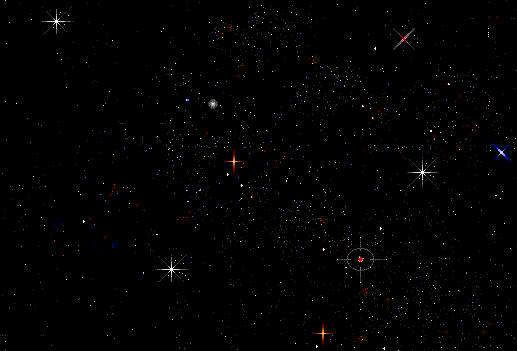 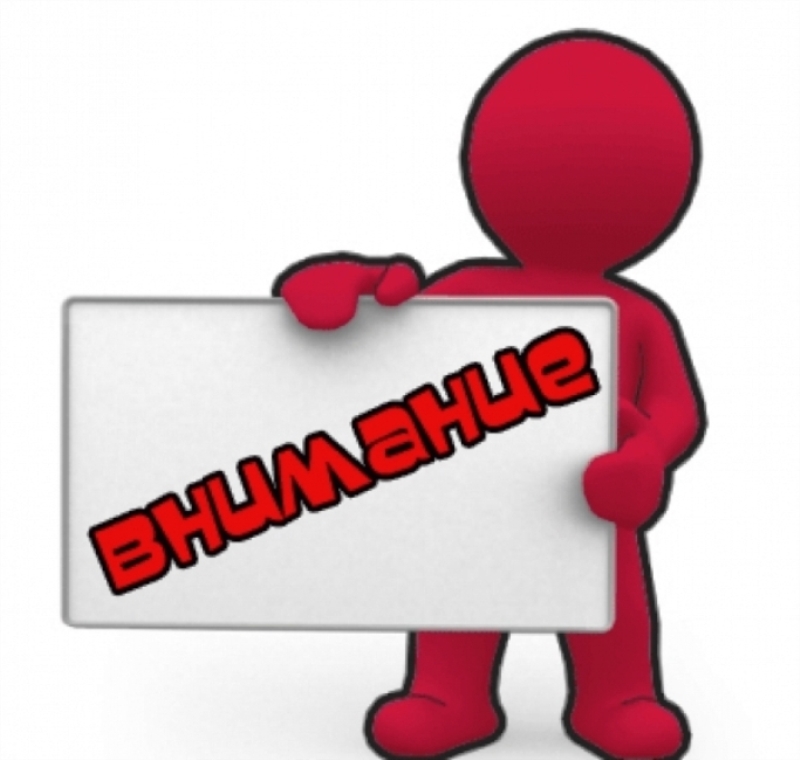 А если темно?

		
		При движении в тёмное время суток или в условиях недостаточной видимости велосипедистам рекомендуется иметь при себе предметы со световозвращающими элементами и  обеспечивать видимость этих элементов водителями других транспортных средств. 
         Пункт 24.10 ПДД
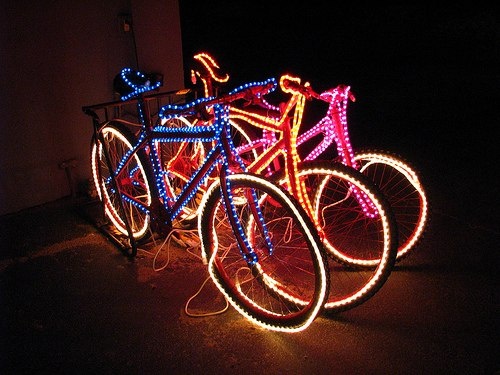 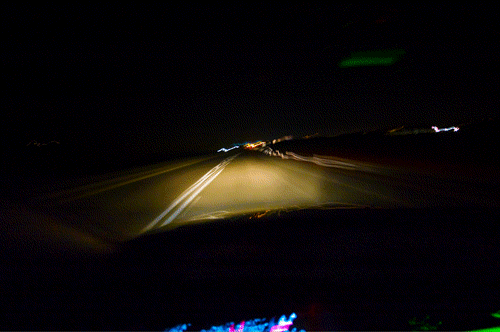 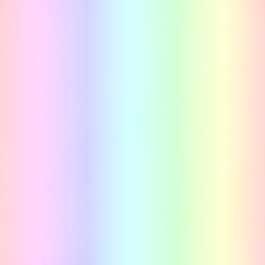 ВЕЛОСИПЕДИСТУ З А П Р Е Щ Е Н О !(извлечение из пункта 24.8 ПДД)
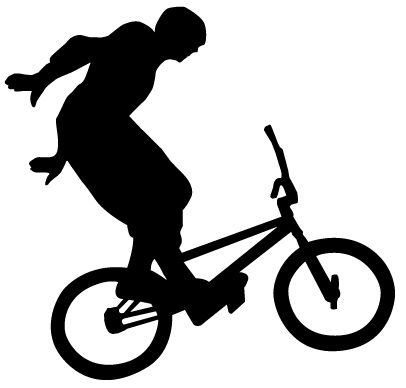 Управлять велосипедом, не держась за руль хотя бы одной рукой.


 


Перевозить пассажиров, если это не 
предусмотрено конструкцией транспортного 
средства.
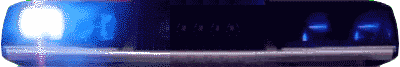 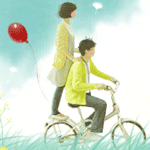 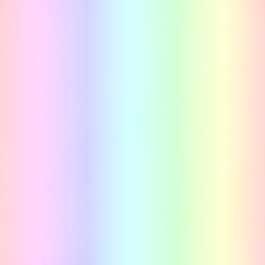 Велосипедисту запрещено также:
Перевозить детей                       до 7 лет при  отсутствии 
специально  
                              оборудованных  для них мест.




Пересекать дорогу по пешеходному  переходу!

(необходимо сойти с велосипеда)
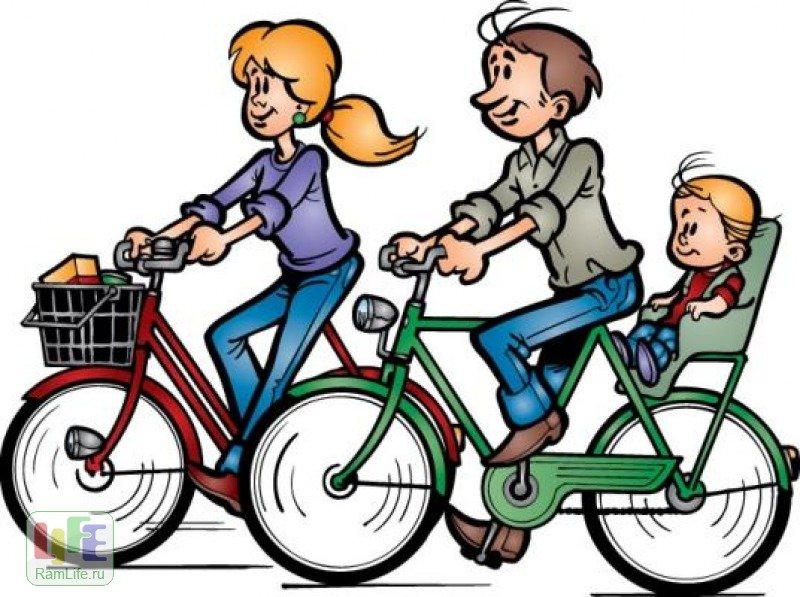 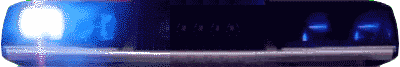 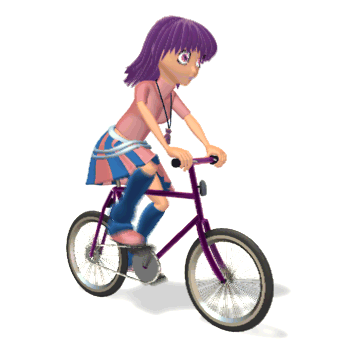 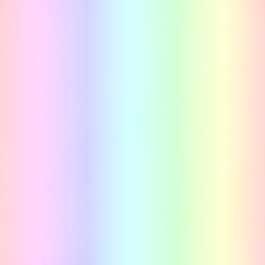 Если велосипедист – нарушитель…
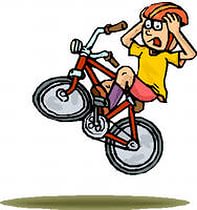 Нарушение Правил дорожного движения
 лицом, управляющим велосипедом,
- влечет наложение административного
штрафа в размере восьмисот рублей.
То же деяние совершенное в состоянии опьянения, 
- влечет наложение административного штрафа в размере от одной тысячи до одной тысячи пятисот рублей. 
                 
                 (части 2 и 3 статьи 12.29 Кодекса Российской Федерации об административных правонарушениях)
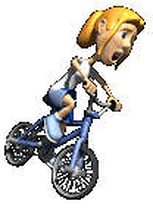 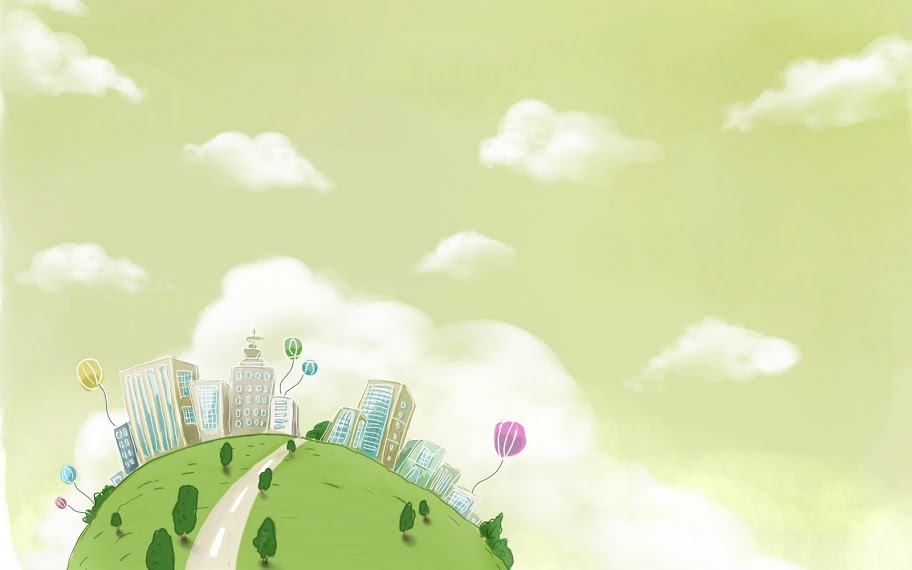 Спасибо за внимание!
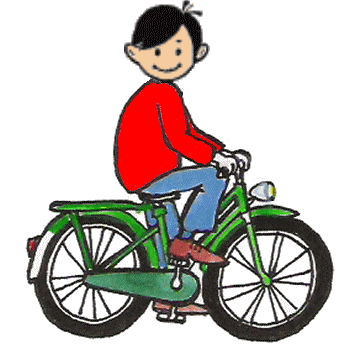